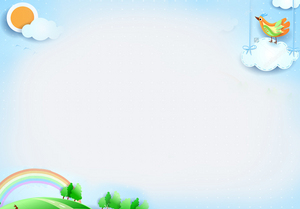 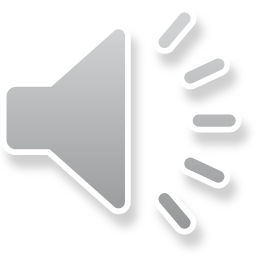 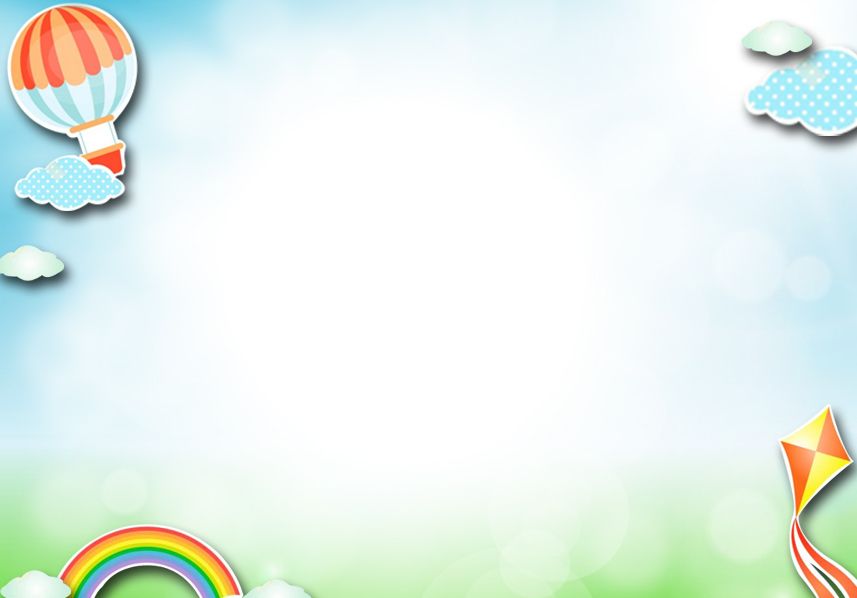 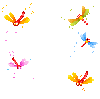 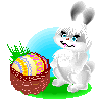 Trò chơi: Nhanh và đúng
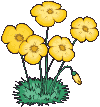 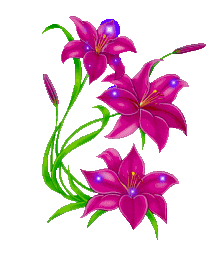 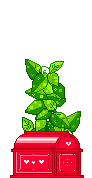 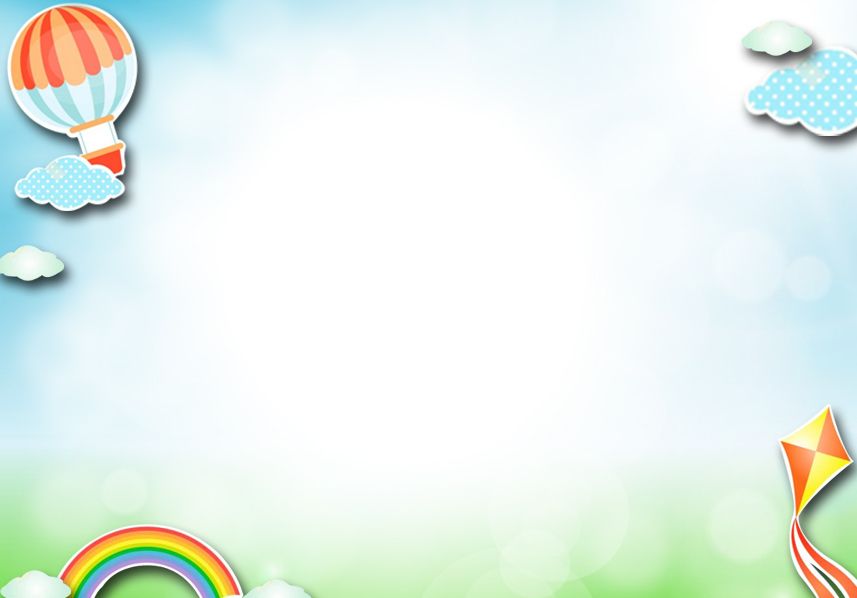 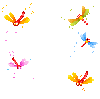 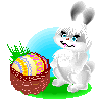 Trò chơi: Nhanh và đúng
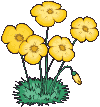 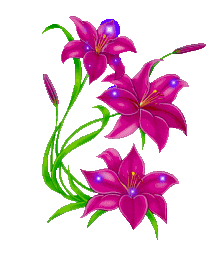 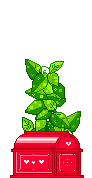 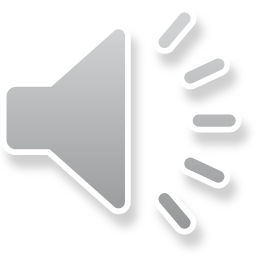 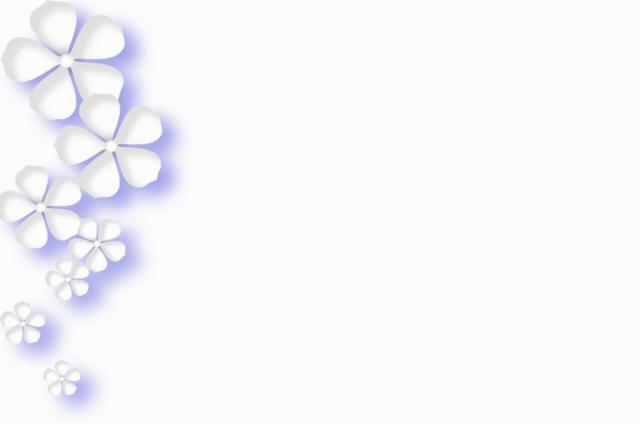 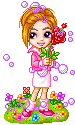 Tách, gộp các nhóm đối tượng trong phạm vi 10
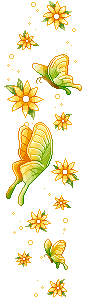 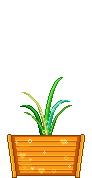 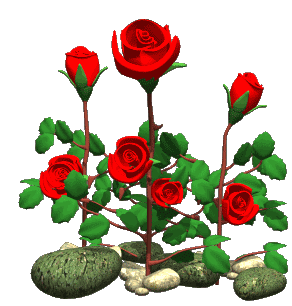 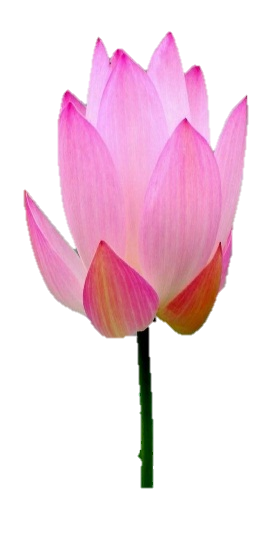 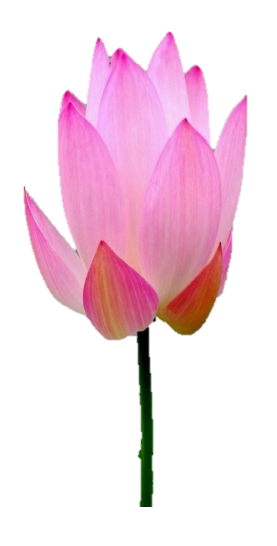 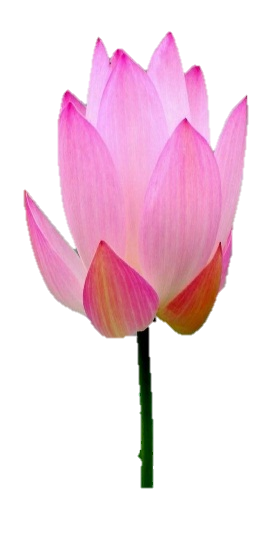 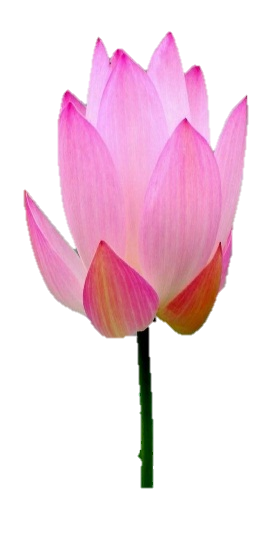 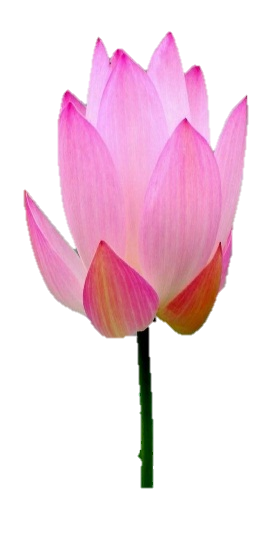 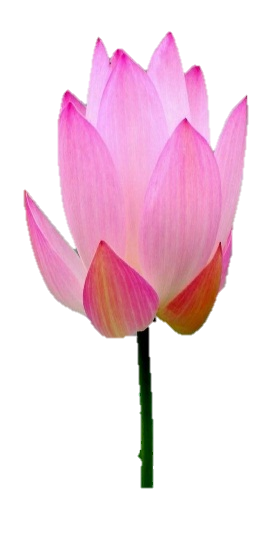 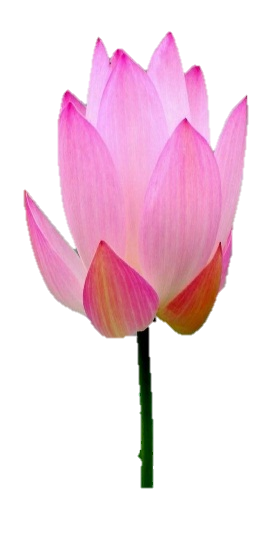 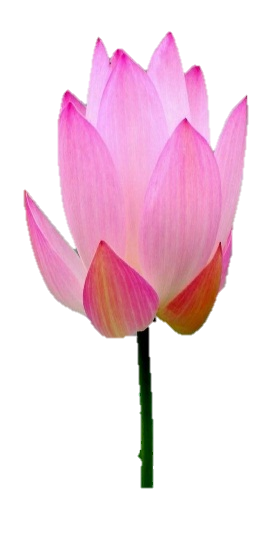 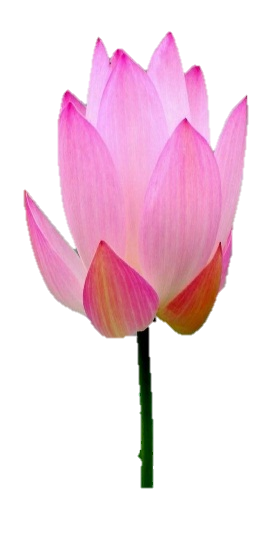 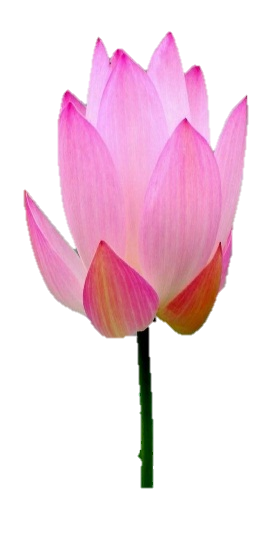 10
1
9
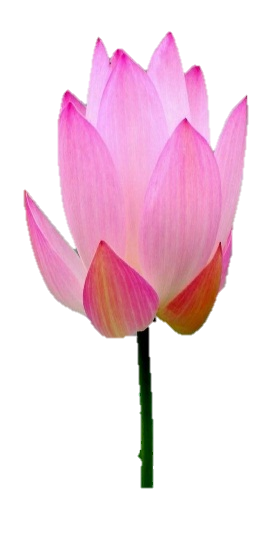 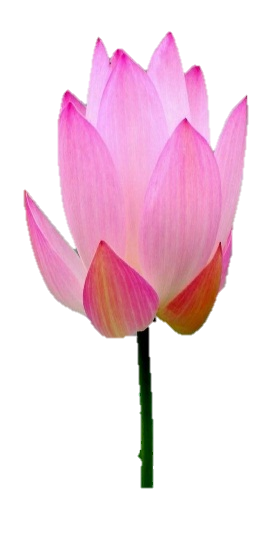 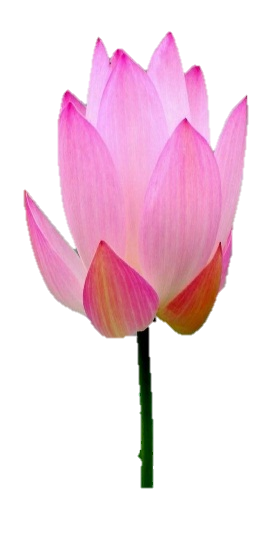 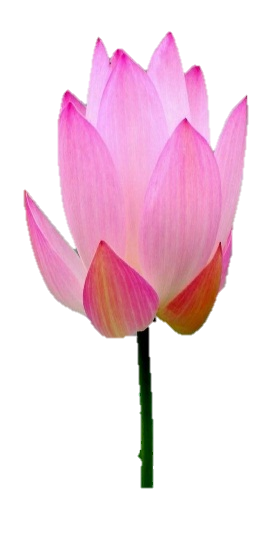 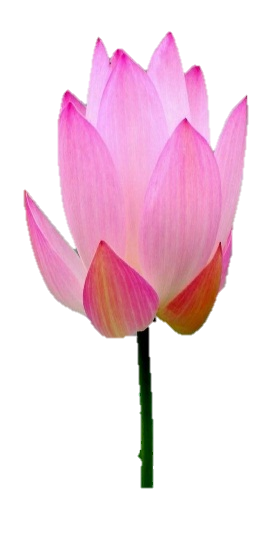 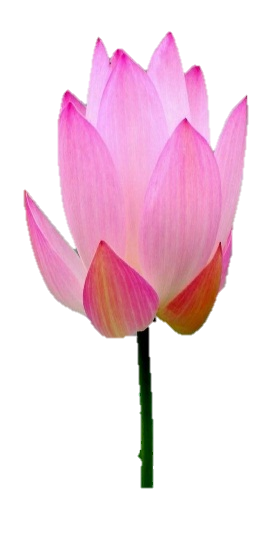 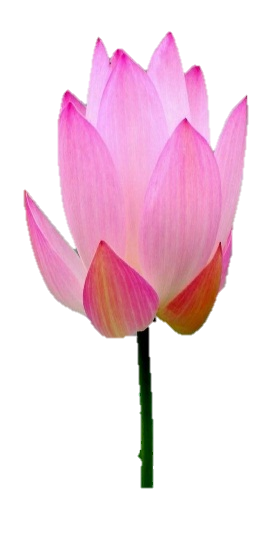 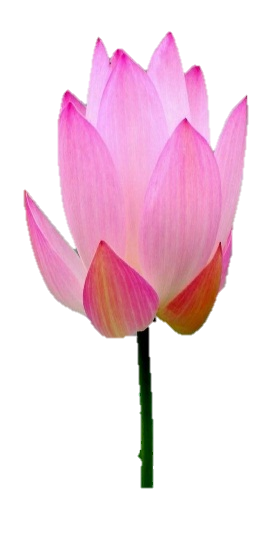 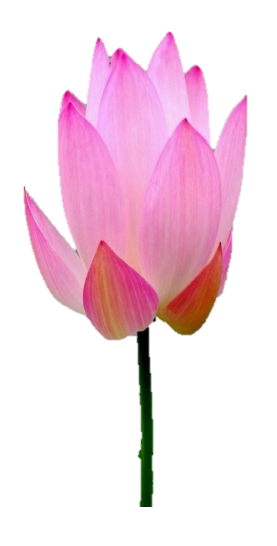 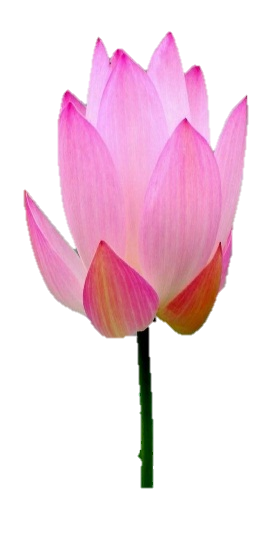 10
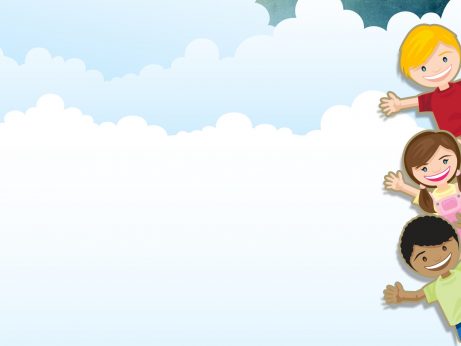 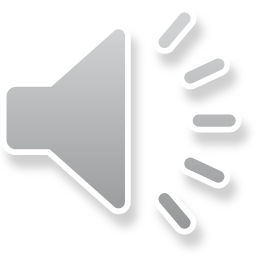 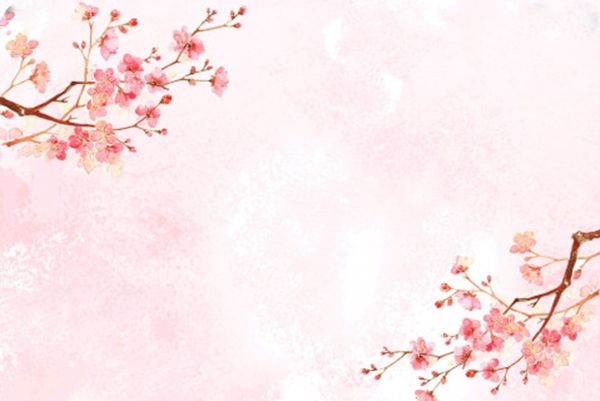 Trẻ tách theo ý thích
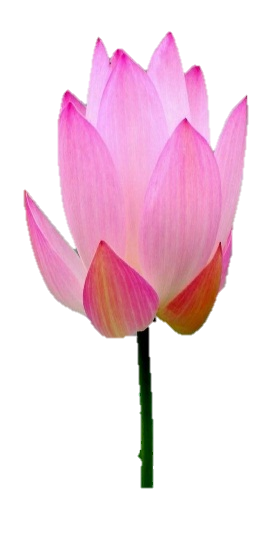 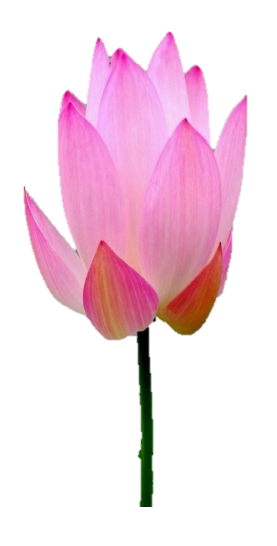 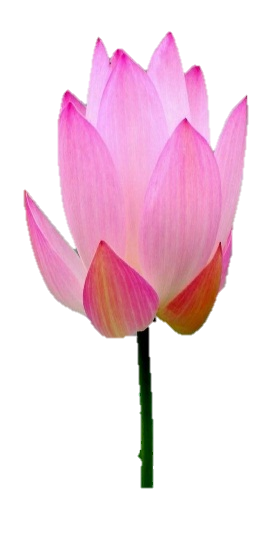 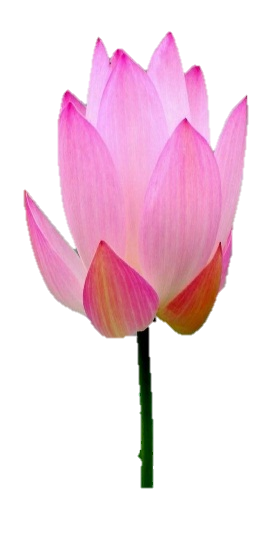 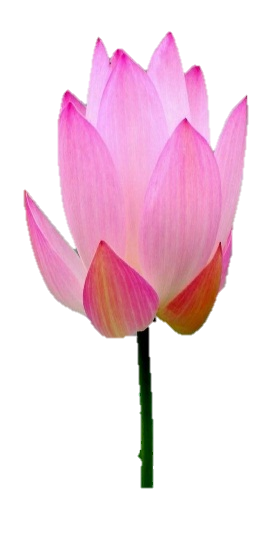 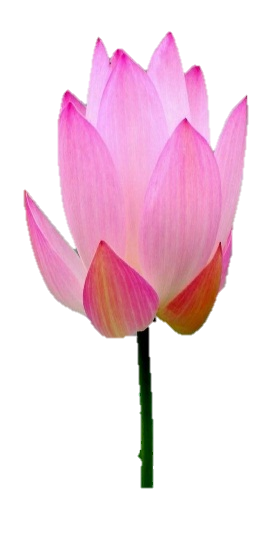 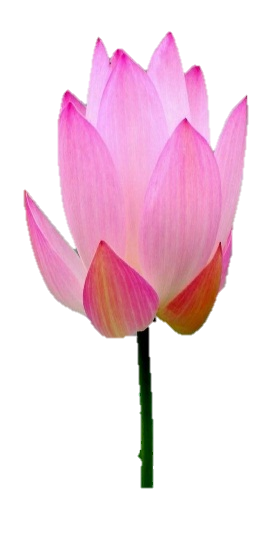 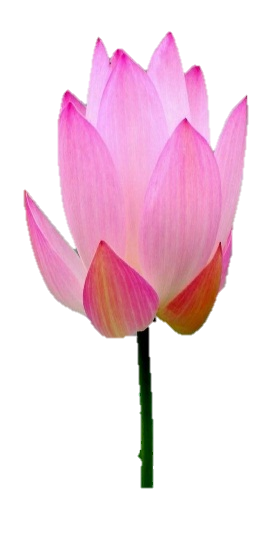 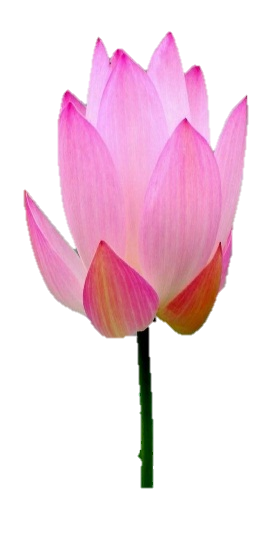 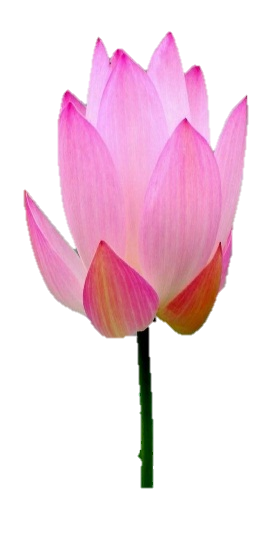 10
1
9
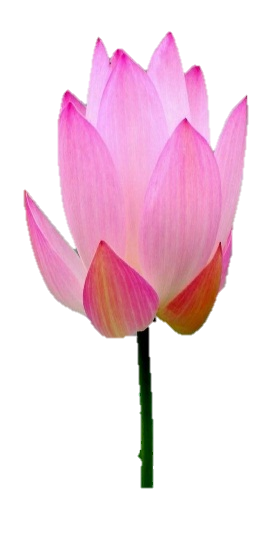 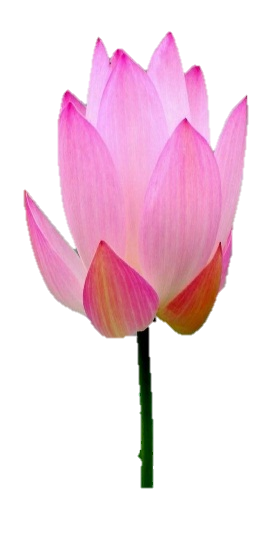 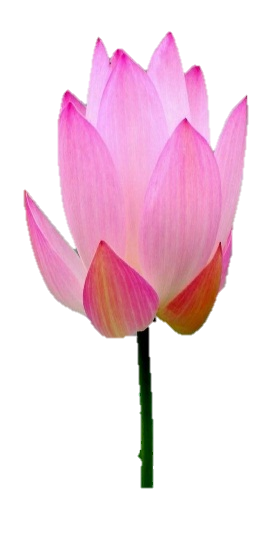 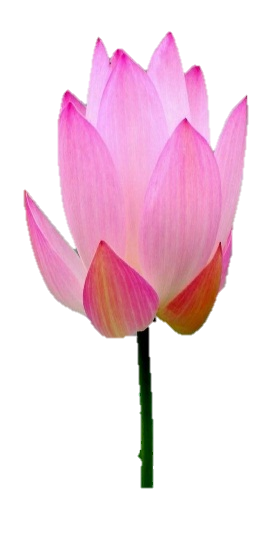 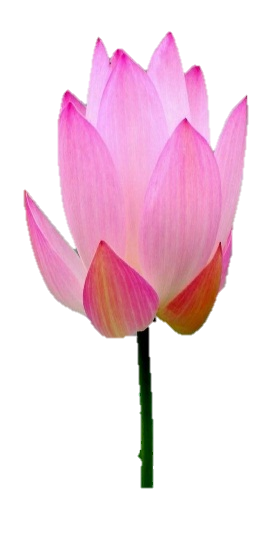 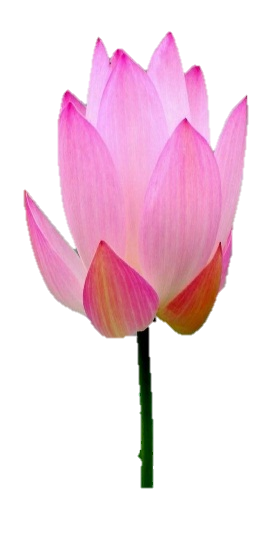 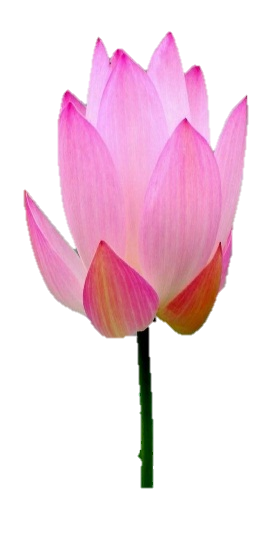 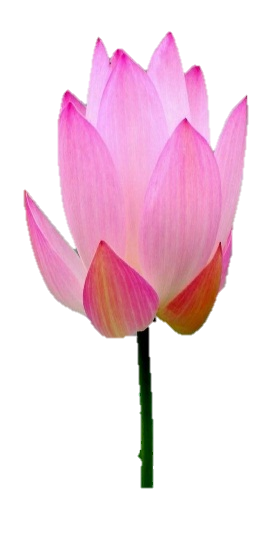 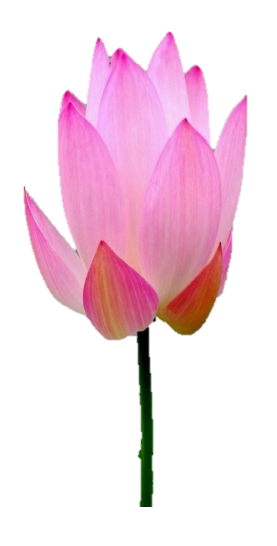 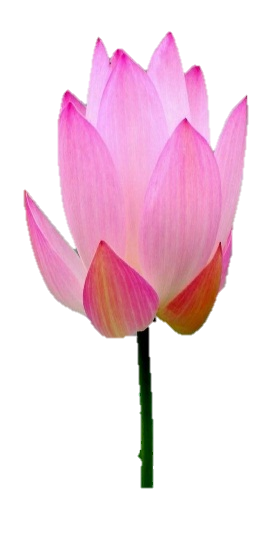 10
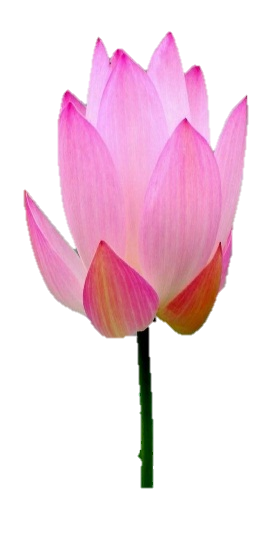 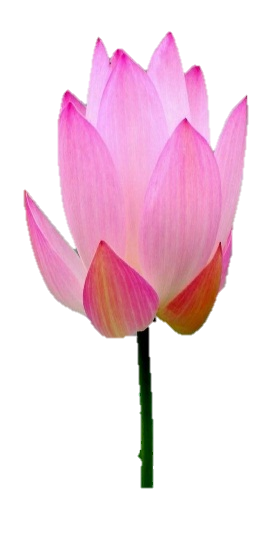 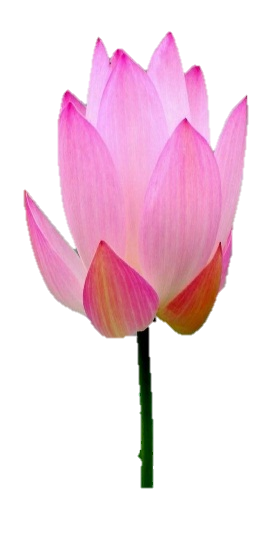 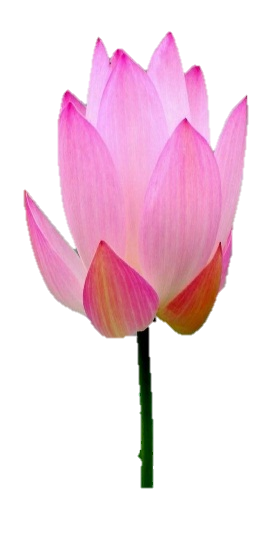 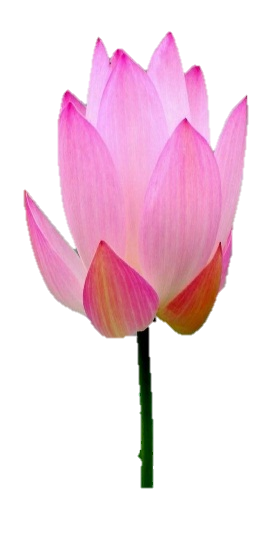 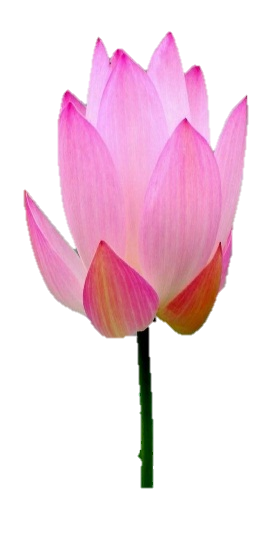 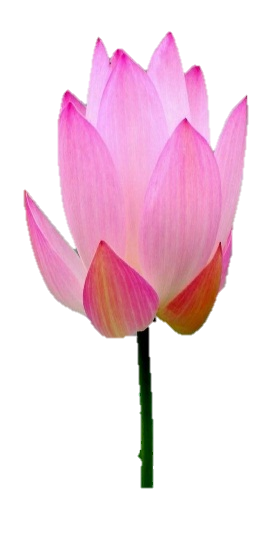 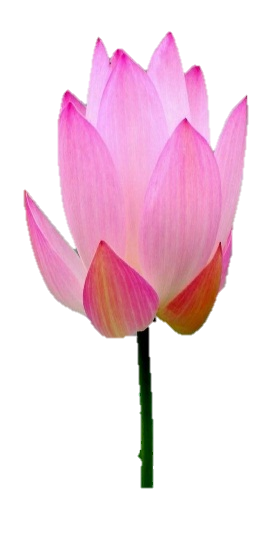 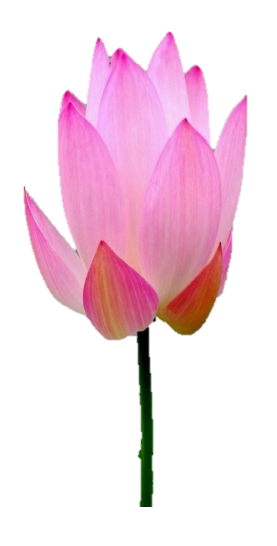 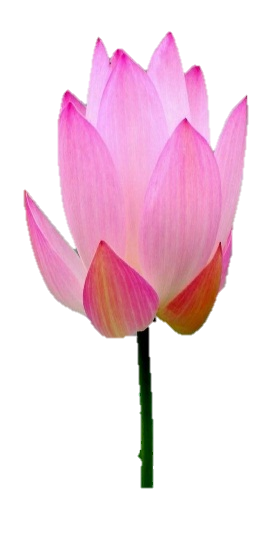 10
2
8
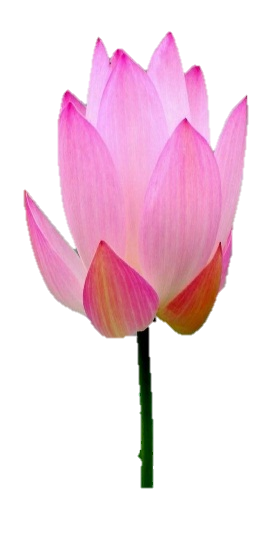 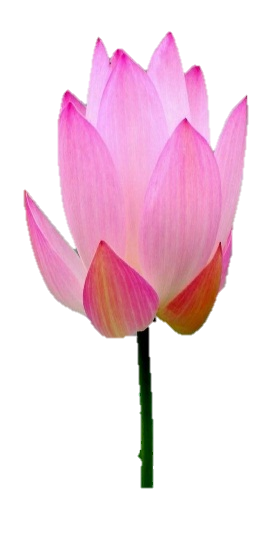 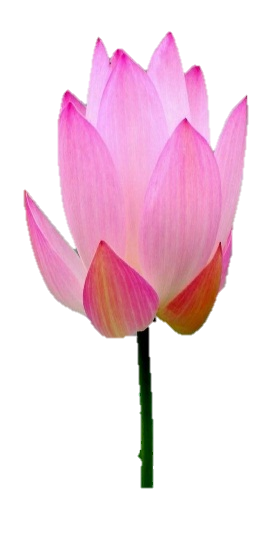 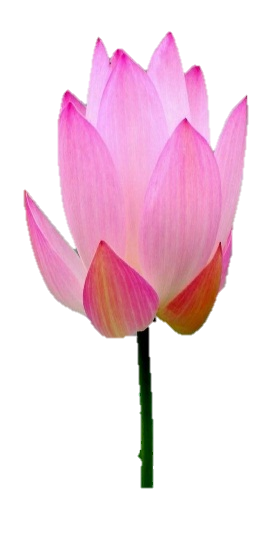 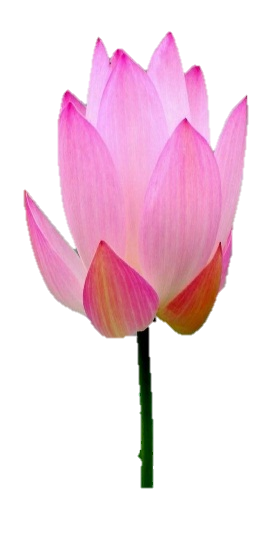 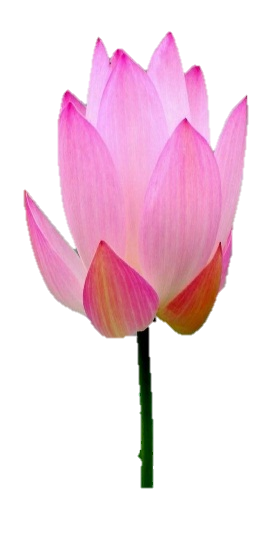 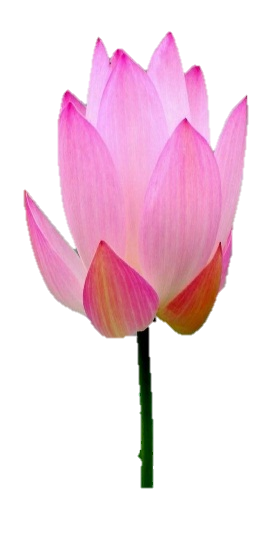 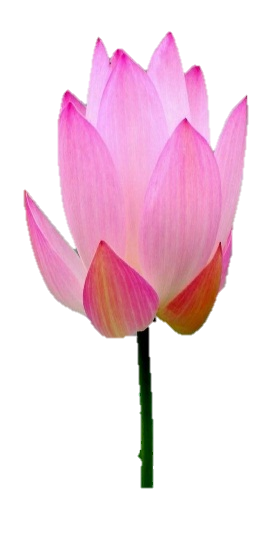 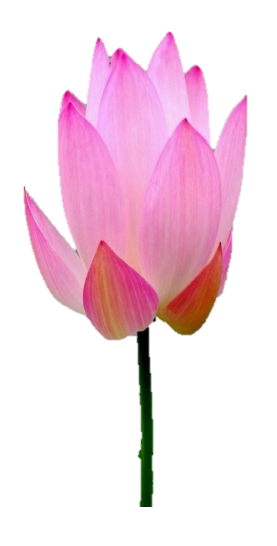 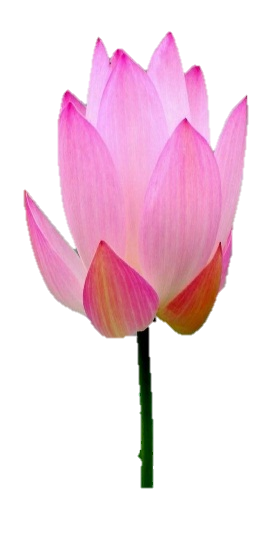 10
7
3
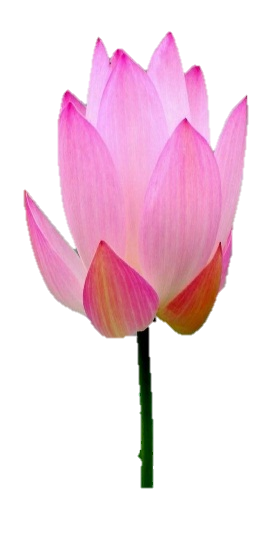 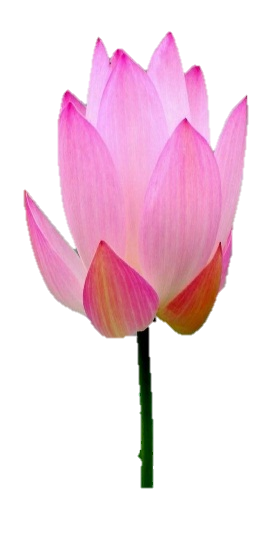 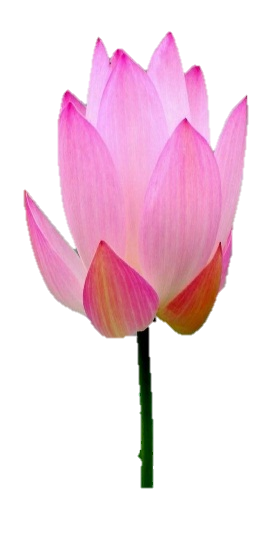 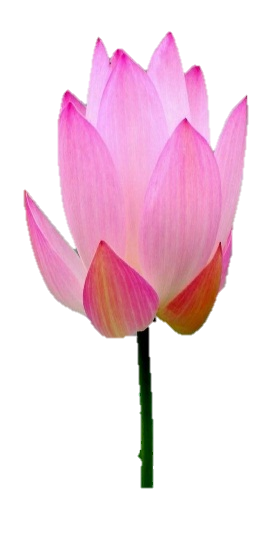 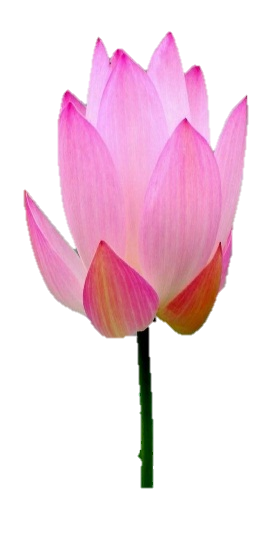 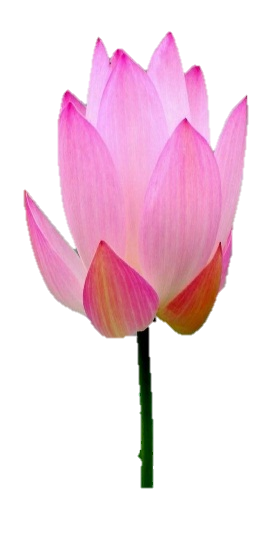 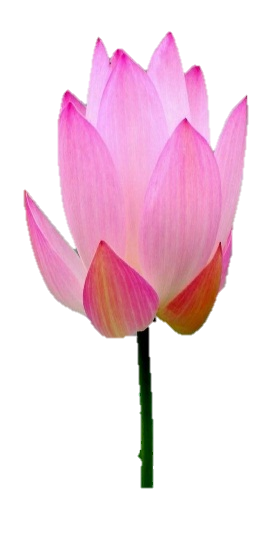 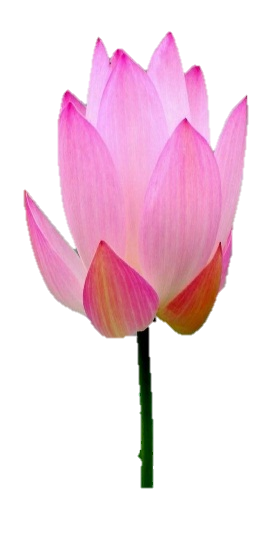 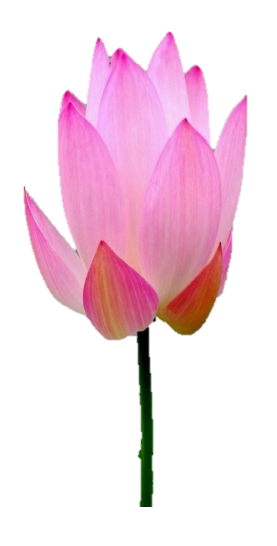 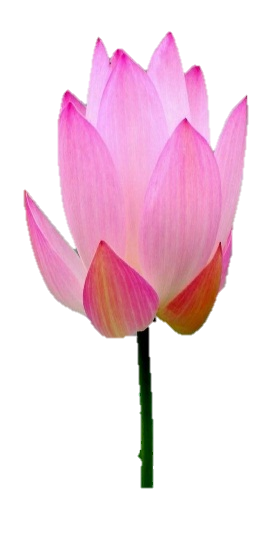 10
6
4
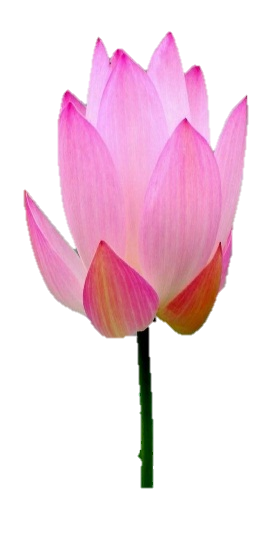 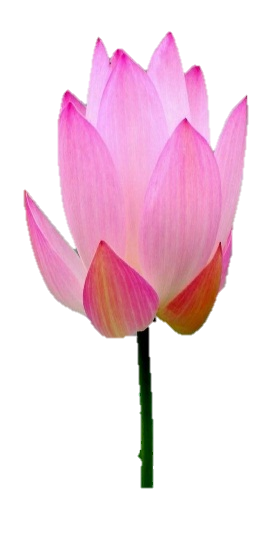 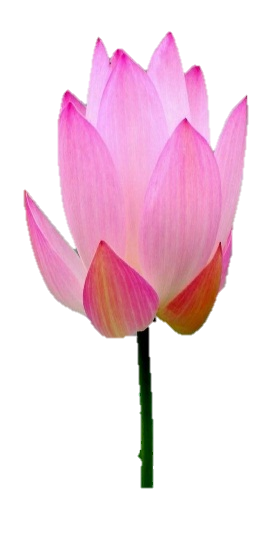 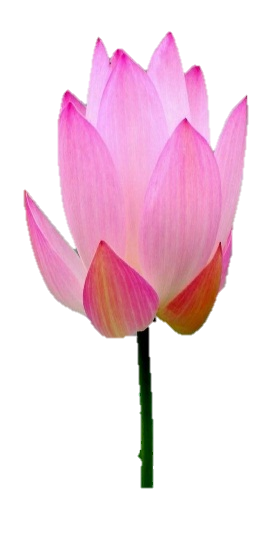 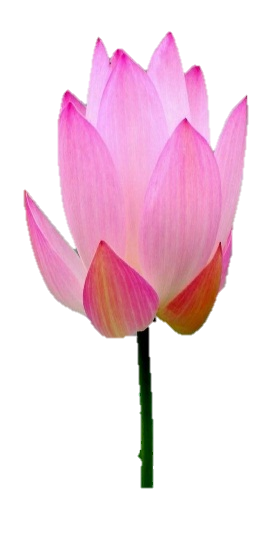 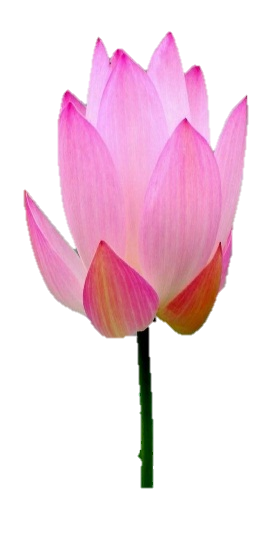 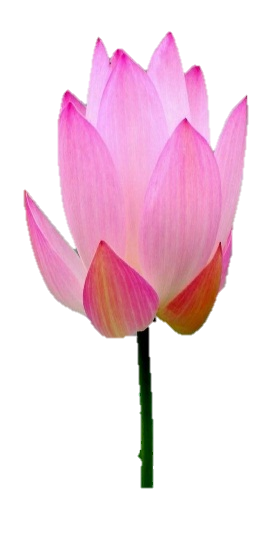 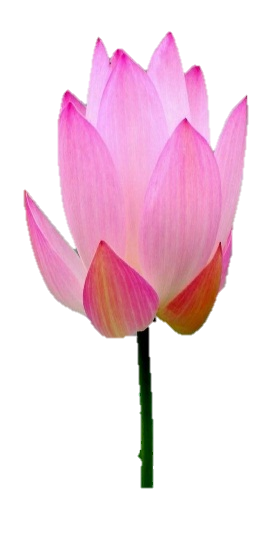 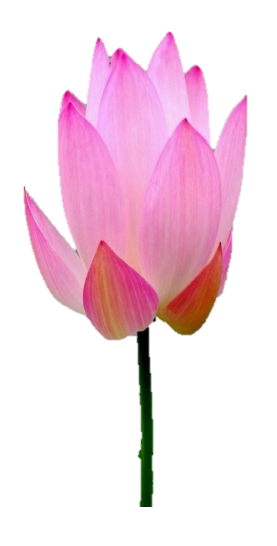 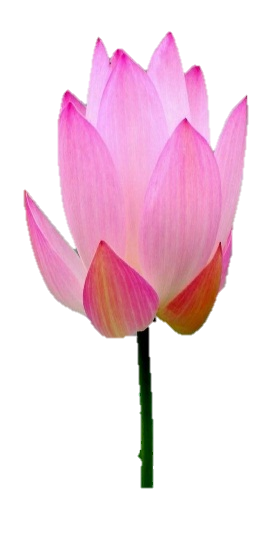 10
5
5
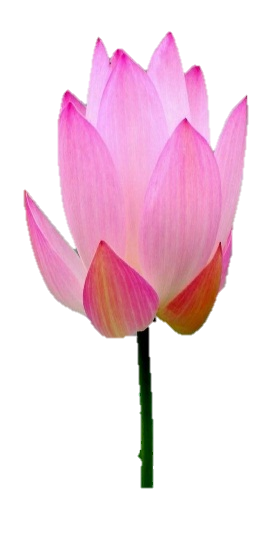 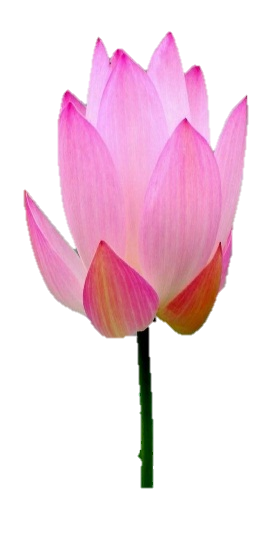 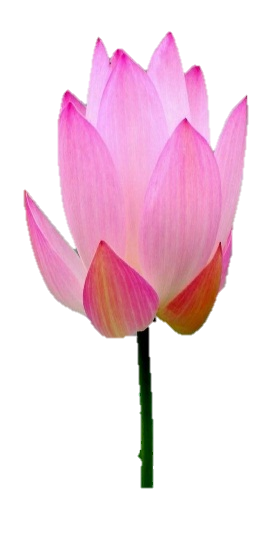 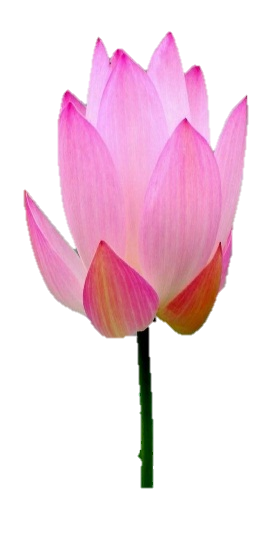 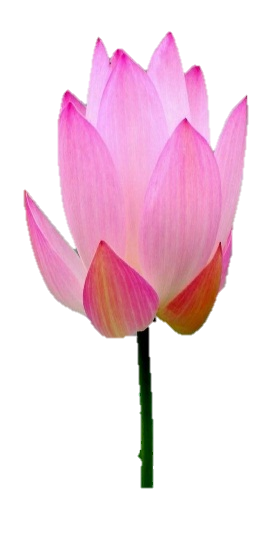 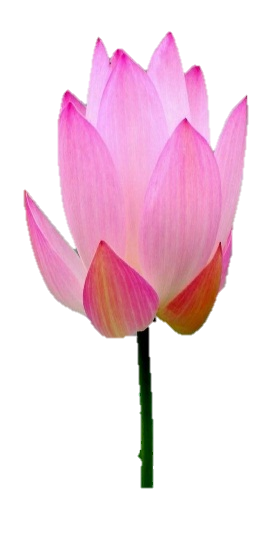 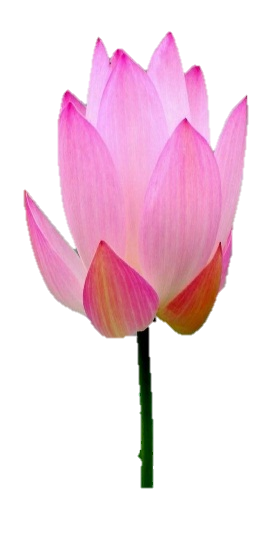 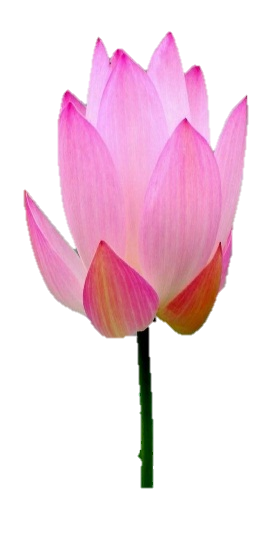 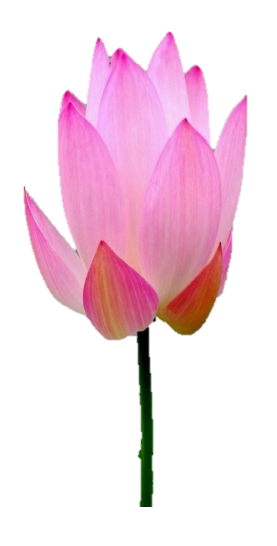 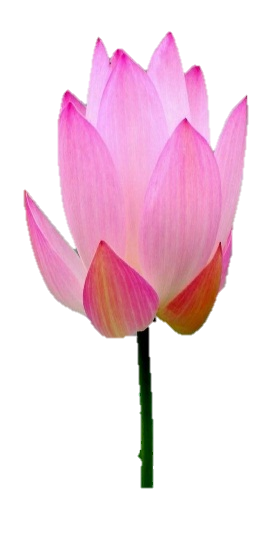 10
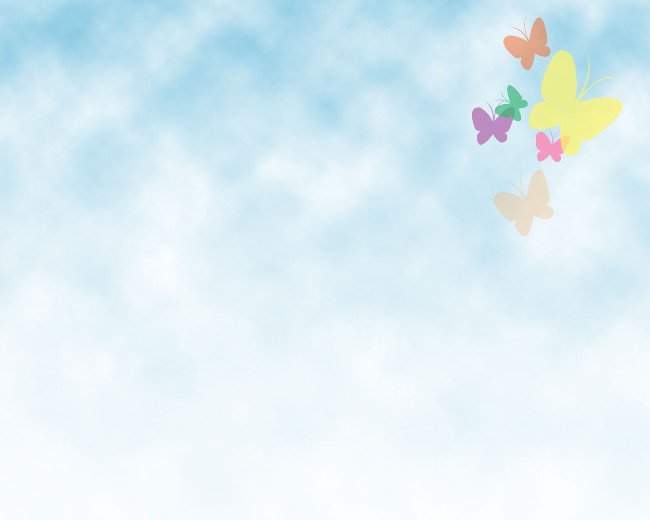 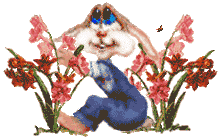 10 đối tượng có mấy cách tách, gộp?
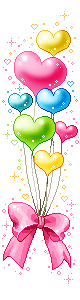 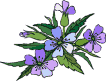 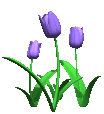 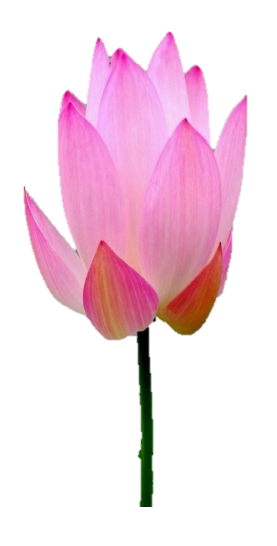 1
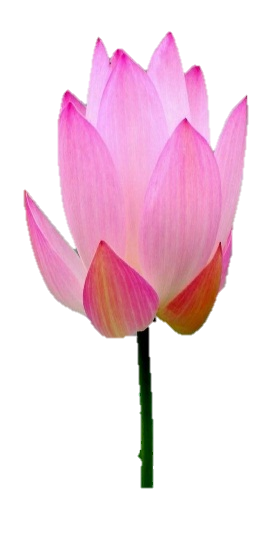 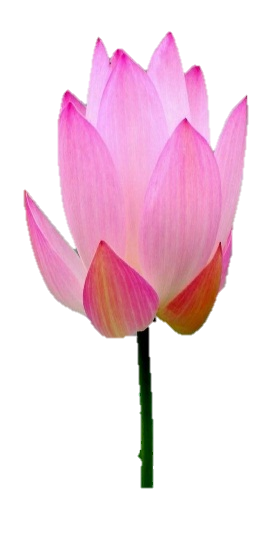 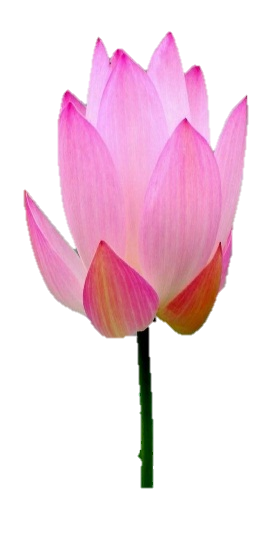 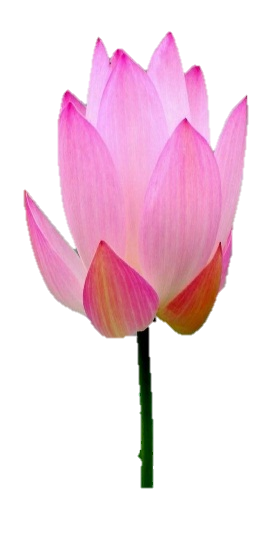 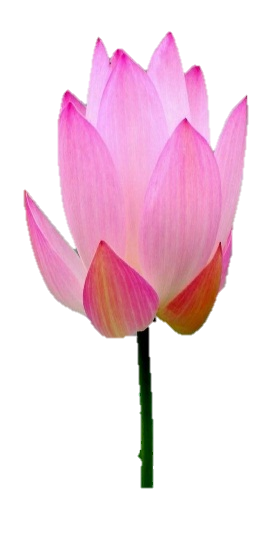 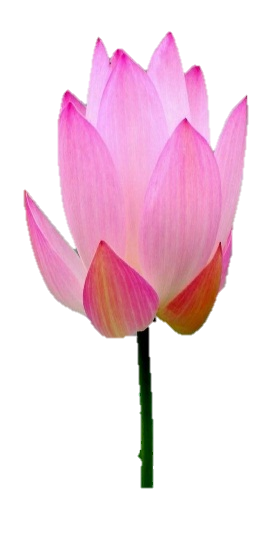 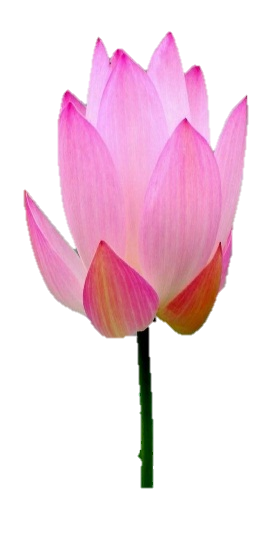 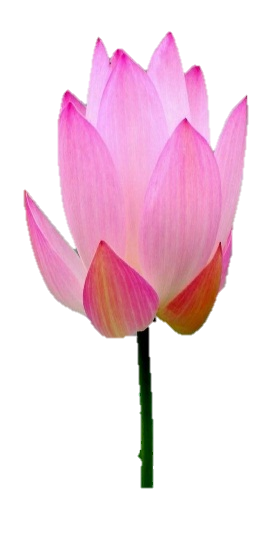 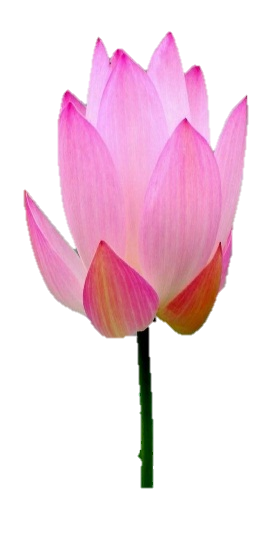 9
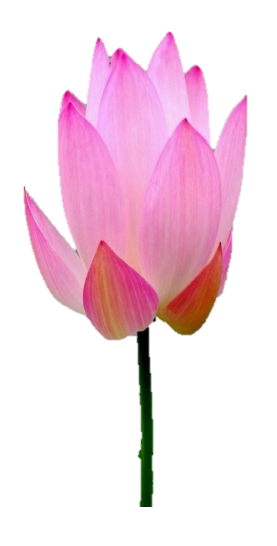 2
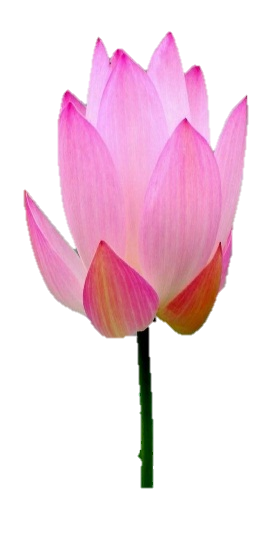 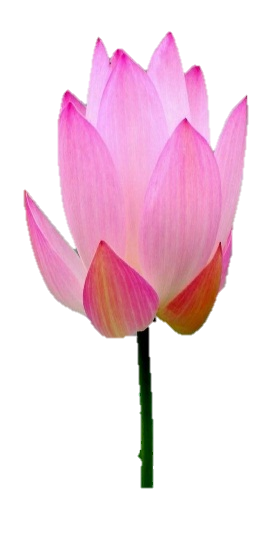 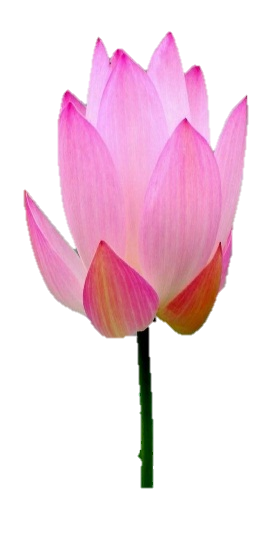 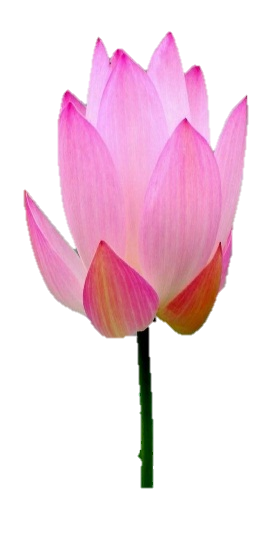 8
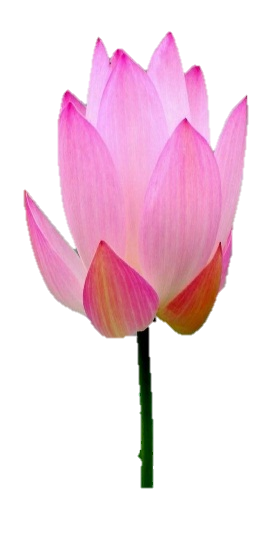 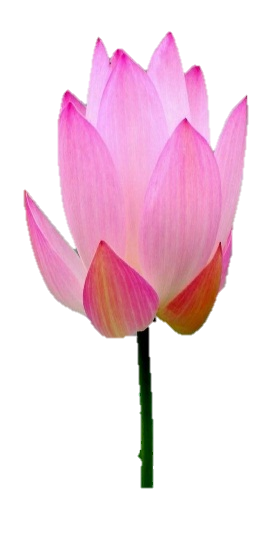 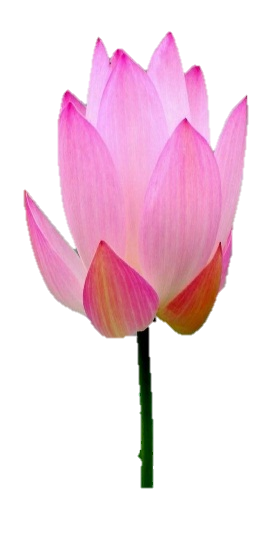 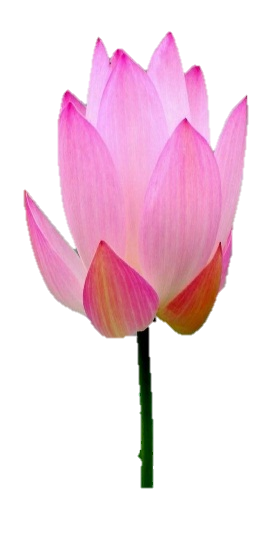 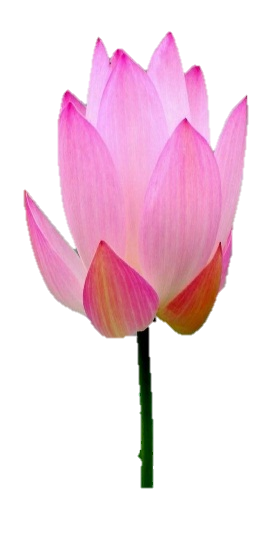 3
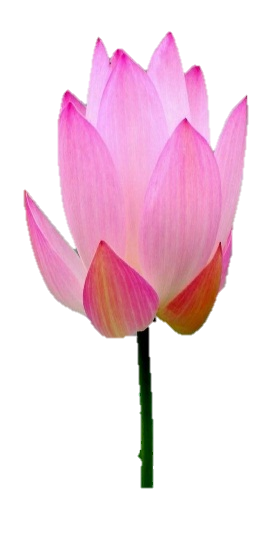 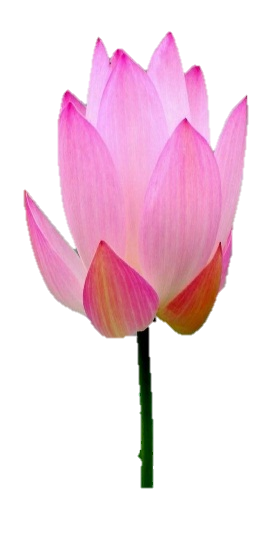 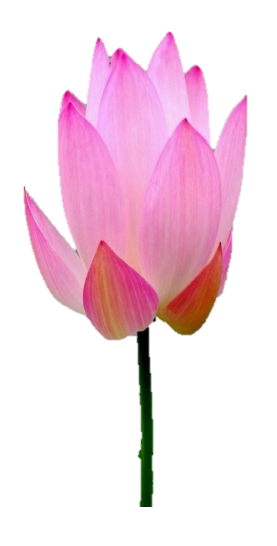 7
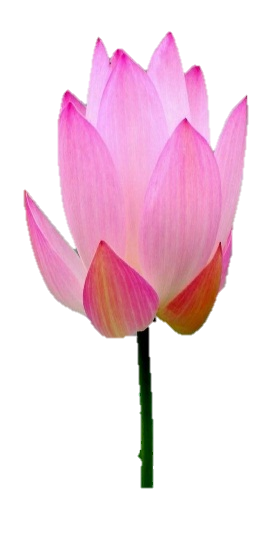 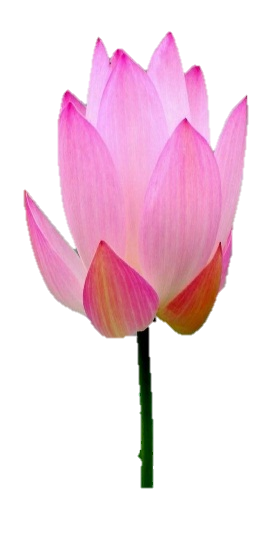 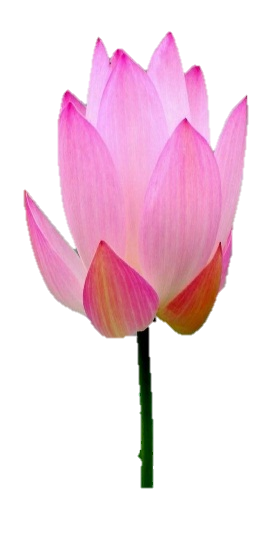 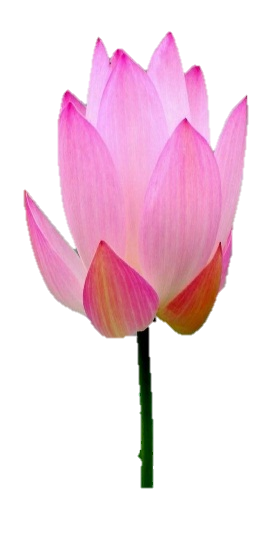 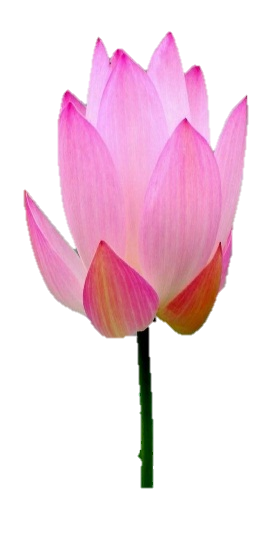 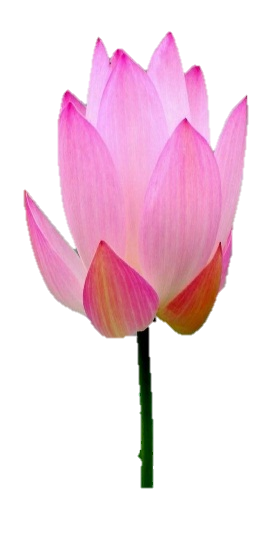 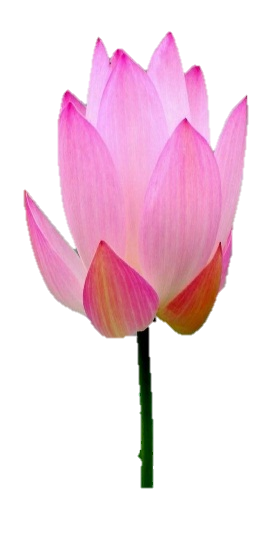 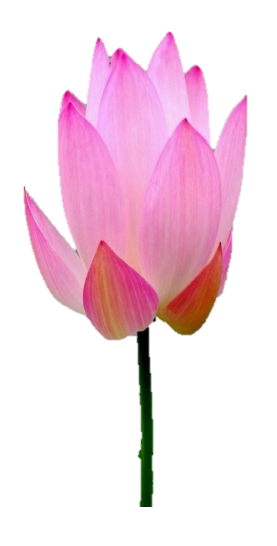 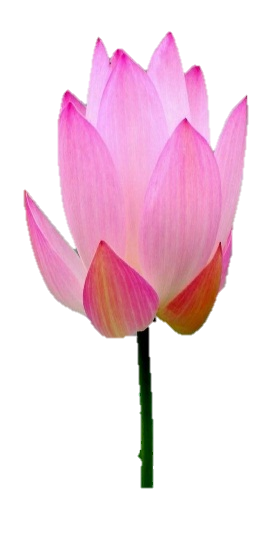 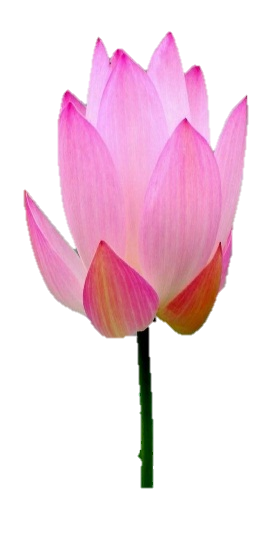 4
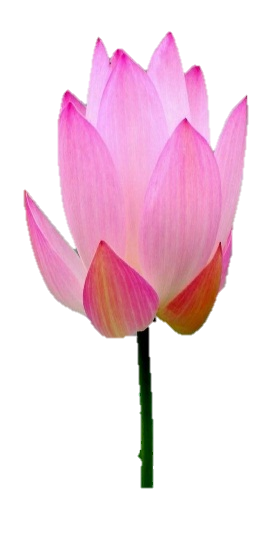 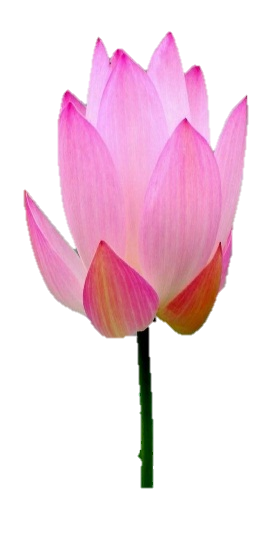 6
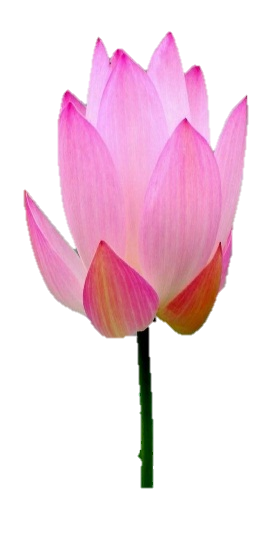 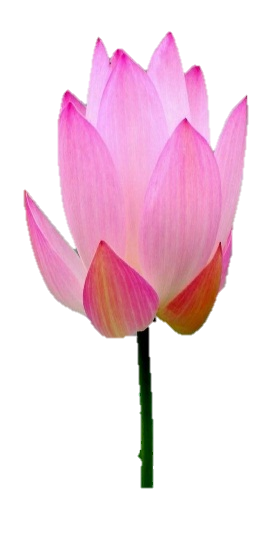 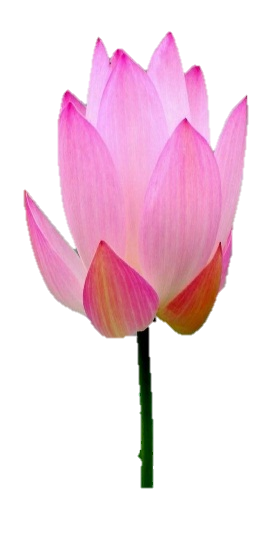 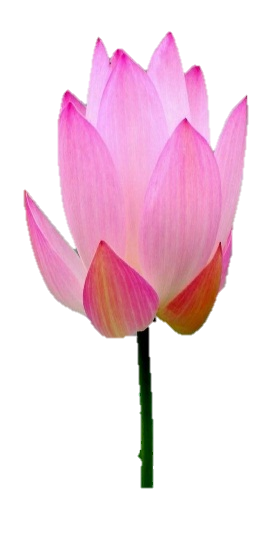 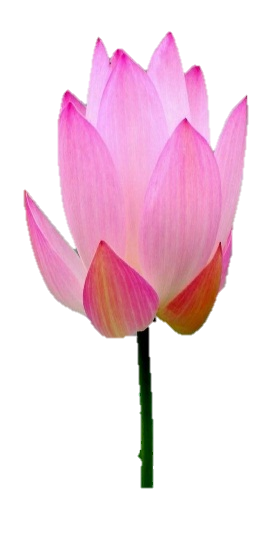 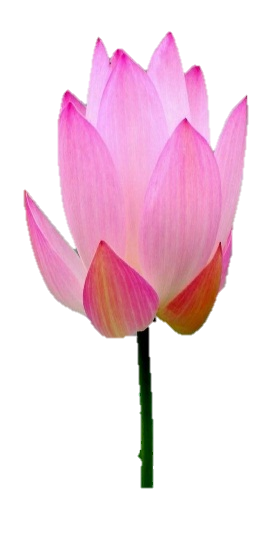 5
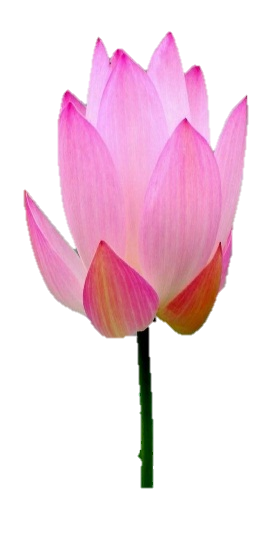 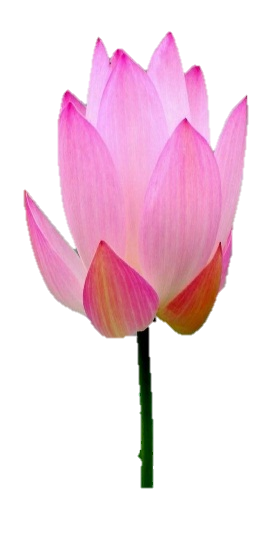 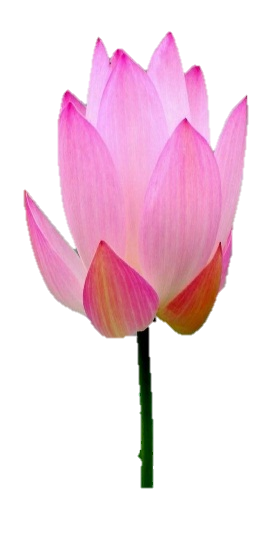 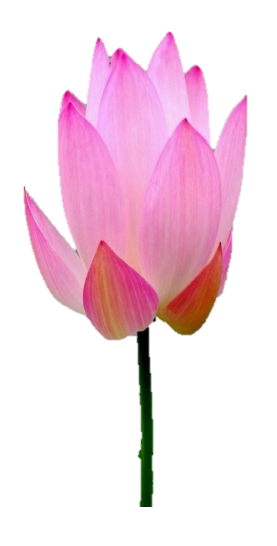 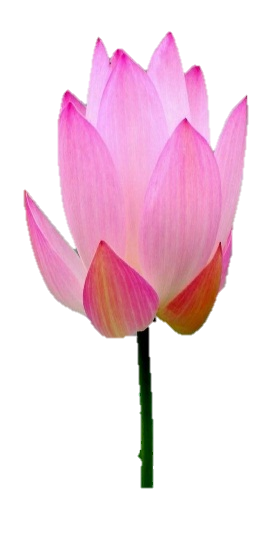 5
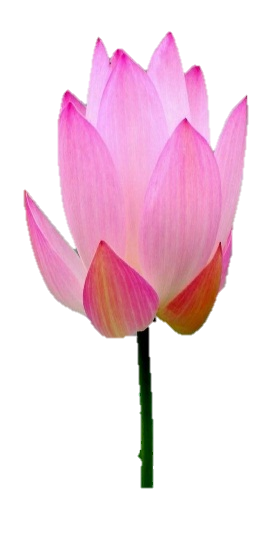 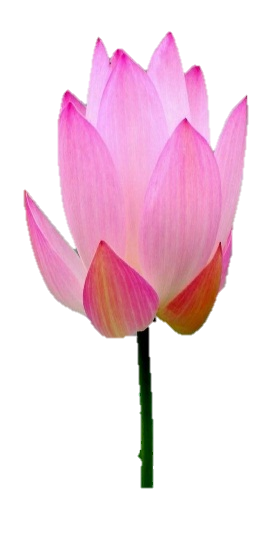 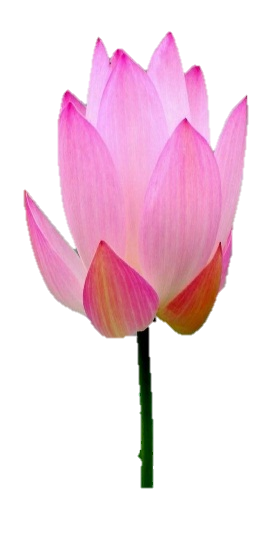 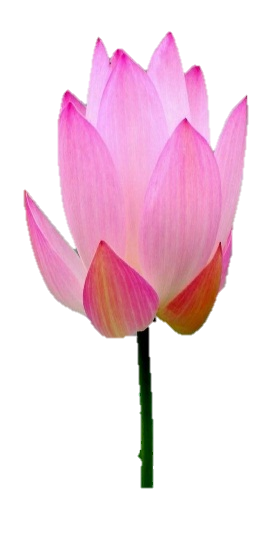 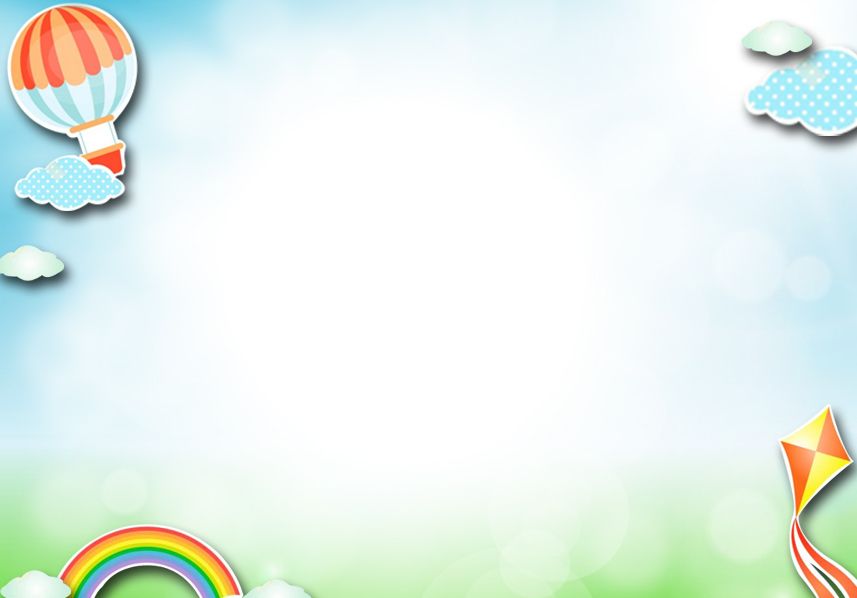 Trò chơi 1: Thuyền về đúng bến
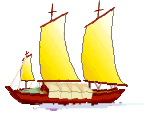 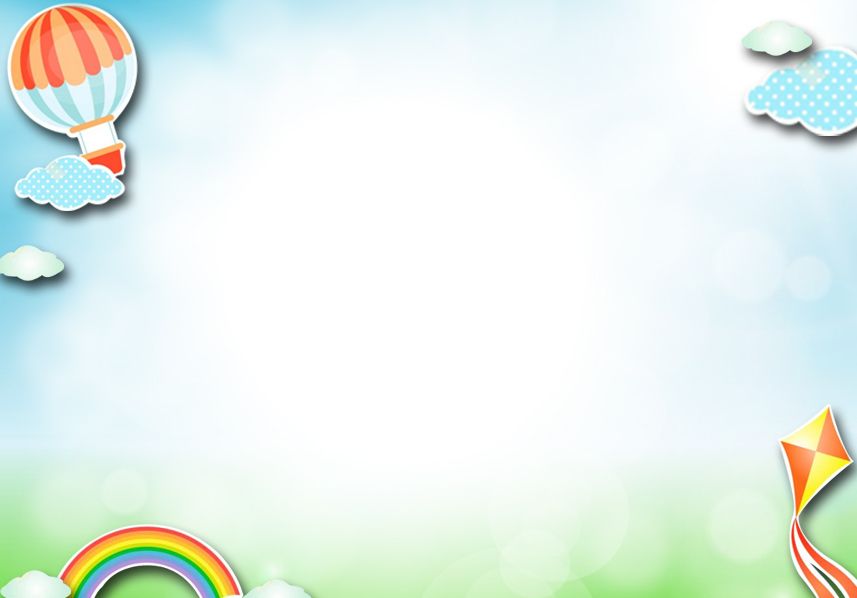 Trò chơi 1: Thuyền về đúng bến
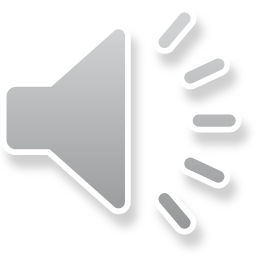 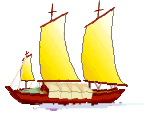 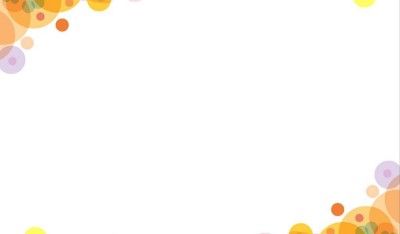 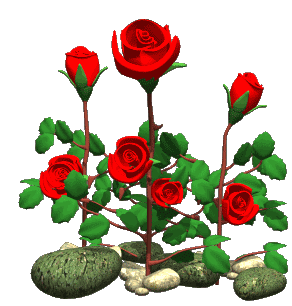 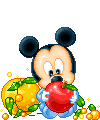 Trò chơi 2: Bé thông minh
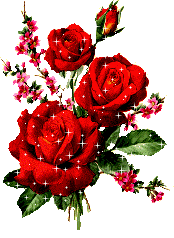 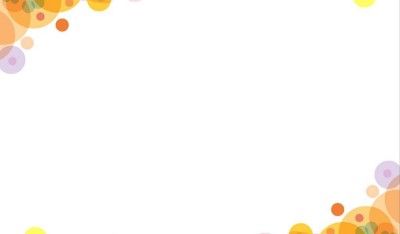 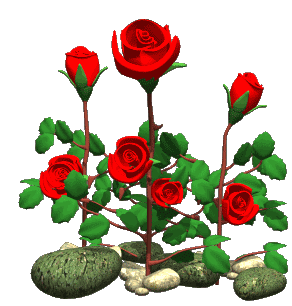 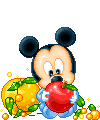 Trò chơi 2: Bé thông minh
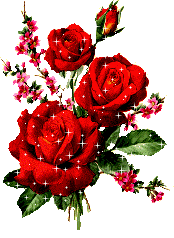 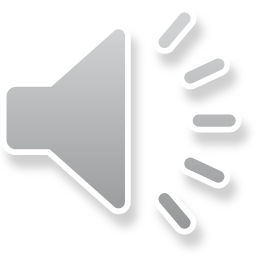 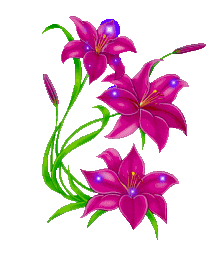 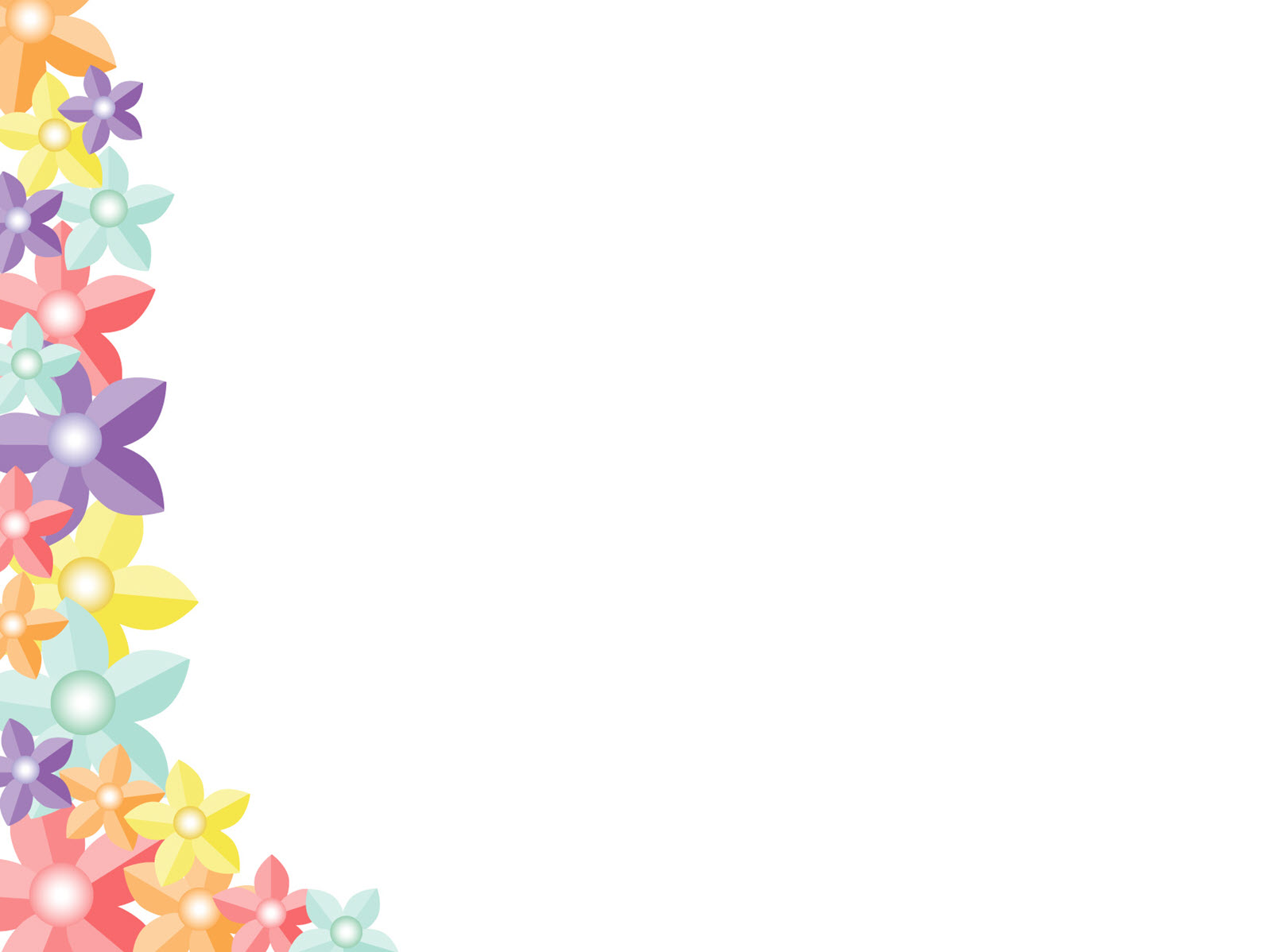 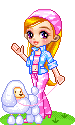 Xin chân thành cảm ơn
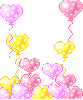 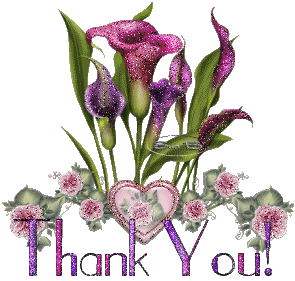